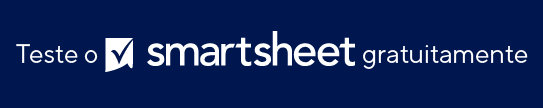 MODELO DE GRÁFICO DE GANTT DE LINHA DO TEMPO POR HORA
Notas quanto ao uso deste modelo
Insira tarefas com horários de início e término na área do gráfico. 

Ajuste as barras de cada tarefa para representar a duração.  Inclua notas e informações de tarefas adicionais em cada barra ou na área do gráfico. 

A legenda de cor abaixo do gráfico pode ser usada para distinguir entre proprietários e tipos de atividades.
SEG, 23 DE SETEMBRO
COMPARECIMENTO OBRIGATÓRIO
Cor da legenda 7
Cor da legenda 5
Cor da legenda 3
Cor da legenda 1
Cor da legenda 8
Cor da legenda 6
Cor da legenda 4
Cor da legenda 2
Significa um intervalo programado
MODELO DE GRÁFICO DE GANTT DE LINHA DO TEMPO POR HORA
SEG, 23 DE SETEMBRO
Notas de atividade
Notas de atividade
Notas de atividade
Notas de atividade
Notas de atividade
Notas de atividade
Notas de atividade
Notas de atividade
Notas de atividade
Notas de atividade
Notas de atividade
Notas de atividade
Notas de atividade
Notas de atividade
Notas de atividade
Notas de atividade
Cor da legenda 7
Cor da legenda 5
Cor da legenda 3
Cor da legenda 1
Cor da legenda 8
Cor da legenda 6
Cor da legenda 4
Cor da legenda 2
Significa um evento específico
Significa um intervalo programado
MODELO DE GRÁFICO DE GANTT DE LINHA DO TEMPO POR HORA